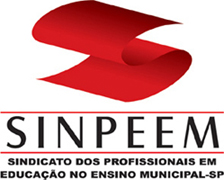 23º Congresso de 				Educação do SINPEEM


Filmes para ensinar os tipos de discurso

Cláudia Mogadouro
São Paulo, novembro de 2012
23º Congresso de Educação do SINPEEM - novembro/2012
Conservação da cultura
Transformação da sociedade
Espaço de produção de conhecimento e reflexão
Cultura letrada e linear
Discurso unidirecional
Saberes compartimentados
Razão
Polissemia
Cultura mosaico
Lógica do Mercado
Indústria cultural
Fora das grades
Saber des-centrado
Novas sensibilidades
Emoção
Educação
Cultura Escolar
Cinema 
Cultura Audiovisual
23º Congresso de Educação do SINPEEM - novembro/2012
Cultura Audiovisual
Televisão Aberta e Paga: filmes, novelas, séries, reality shows, telejornais, publicidade
DVDs, pirataria, youtube, internet, jogos eletrônicos, celulares...
Cinema: consumo descartável ou experiência cultural?
23º Congresso de Educação do SINPEEM - novembro/2012
Relação Educação       Comunicação

Cinema: primeira manifestação da cultura de massas, indústria cultural
Imagem em movimento: des-centramento do saber, novas percepções e sensibilidades
Proteção contra  as “más influências”: Igreja, Pedagogia Tradicional
23º Congresso de Educação do SINPEEM - novembro/2012
Relação Educação     Comunicação

Anos 1970: teoria crítica da Comunicação:  denúncia da manipulação ideológica; 
Anos 1980: leitura “crítica” dos meios;
Anos 2000: Educomunicação, TIC’s (tecnologias da informação e comunicação);
23º Congresso de Educação do SINPEEM - novembro/2012
Teoria das Mediações
Capacidade do receptor de re-significar as mensagens;

Mídia como instância socializadora tanto quanto a família, a escola, a religião, “tribos”...

A importância do mediador para QUALIFICAR a experiência audiovisual;
23º Congresso de Educação do SINPEEM - novembro/2012
Educomunicação: inter-relação dos campos da Comunicação e Educação
Núcleo de Comunicação da USP (NCE)
Educação dialógica
Ampliar a capacidade de expressão e de comunicação
Ecossistemas Comunicativos
Inter e trans-disciplinaridade
Ler, ouvir, fazer comunicação
23º Congresso de Educação do SINPEEM - novembro/2012
Leitura Crítica
A “leitura” dos sistemas de comunicação, no seu compósito de produção, circulação e, sobretudo recepção, deve estar integrada aos fluxos crítico-dialógicos dos demais discursos com os quais a escola trabalha.
Dá-se aqui à palavra crítica não a compreensão amarga da busca permanente de fatores de alienação, mentira de classe, manipulação, etc.
23º Congresso de Educação do SINPEEM - novembro/2012
Leitura Crítica
Trata-se de instaurar uma prática de busca do entendimento dos processos constituidores dos sentidos, algo comprometido com o encontro das estruturas significativas, sejam elas de puro deleite, prazer difuso provocador do riso, sobriedade analítica ou mesmo a necessária resposta social que pede participação e envolvimentos transformadores.

CITELLI , 2000:17
Comunicação e Educação: A Linguagem em Movimento, 
São Paulo: SENAC.
23º Congresso de Educação do SINPEEM - novembro/2012
CINEMA - ARTE: A experiência com a arte é altamente subjetiva; o mediador deve estar preparado para o debate franco e aberto

			    Segundo Alain Bergala: 
			   A arte é, por definição, 
			   um elemento perturbador 			  dentro da instituição.
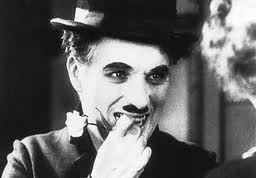 23º Congresso de Educação do SINPEEM - novembro/2012
Obrigada! 
Cláudia Mogadouro

claudia.mogadouro@gmail.com